Yakima River Basin Integrated Water Resource Management Plan - Update
Yakima Basin Science and Management Conference
June 17, 2015
Presented by:
Walter Larrick, Reclamation
Outline
Integrated Plan Background and Overview
Teanaway Community Forest
Habitat/Watershed Protection and Enhancement
Enhanced Water Conservation
Current Status of Initial Development Phase	
Schedule
Yakima River Basin:  Overview
6,155 Square Miles
Population 360,000
Second-largest agricultural-producing region in America
$1.8 billion Ag; $2.3 billion food-processing industry
Apples, wine grapes, hops, hay
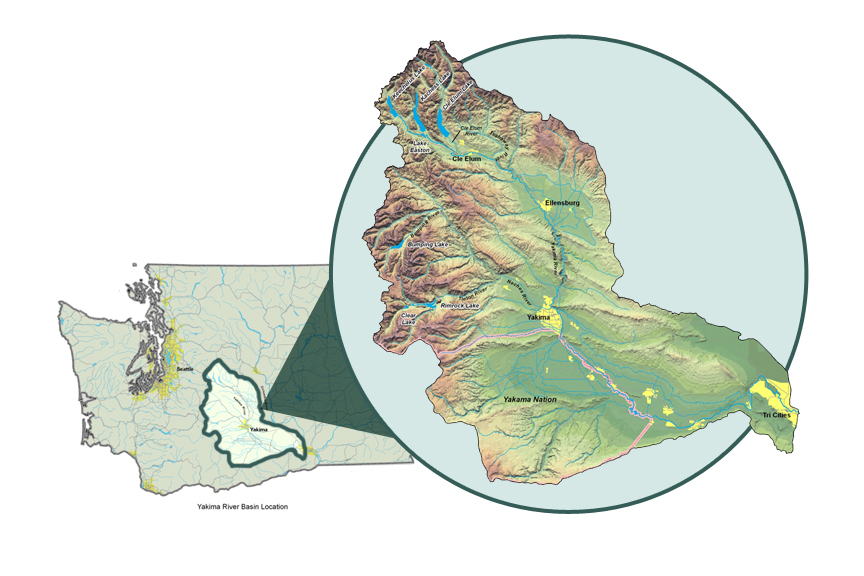 Salmon and Steelhead Runs
Second only to Snake River
Diverse outdoor recreation
Pack and saddle, hiking, dirt biking, camping, fishing, hunting, snowmobiling
Yakima River Basin Water Management
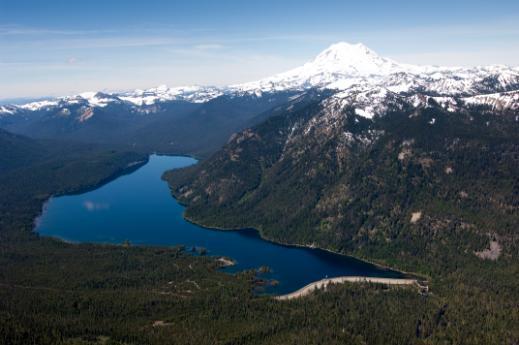 Managed by Bureau of Reclamation
5 reservoirs with 1M acre-feet of capacity (average annual runoff 3.3M acre-feet)
Snowpack is the “sixth reservoir”
Irrigation deliveries:1.7M acre-feet
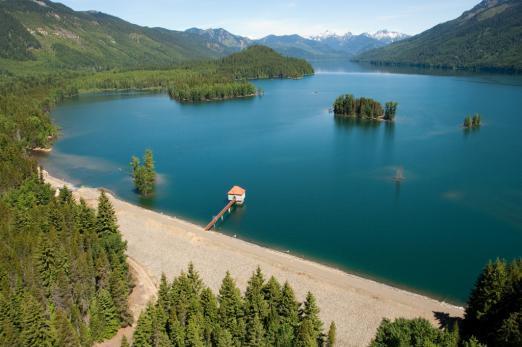 Water Problems in the Yakima River Basin
Adjudication ► 30+ year effort to determine rights

Droughts/Water Shortages ► 1 year out of 4 since 1990
Anadromous fish runs ► Not sustainable
Sockeye, Chinook, coho, steelhead, bull trout ► Extirpated, reduced, and/or threatened (800,000 historical; now averaging 15,000-20,000).
Climate change ► Runoff timing changed and changing; creating less snow and less summer water
Declining Water Supply
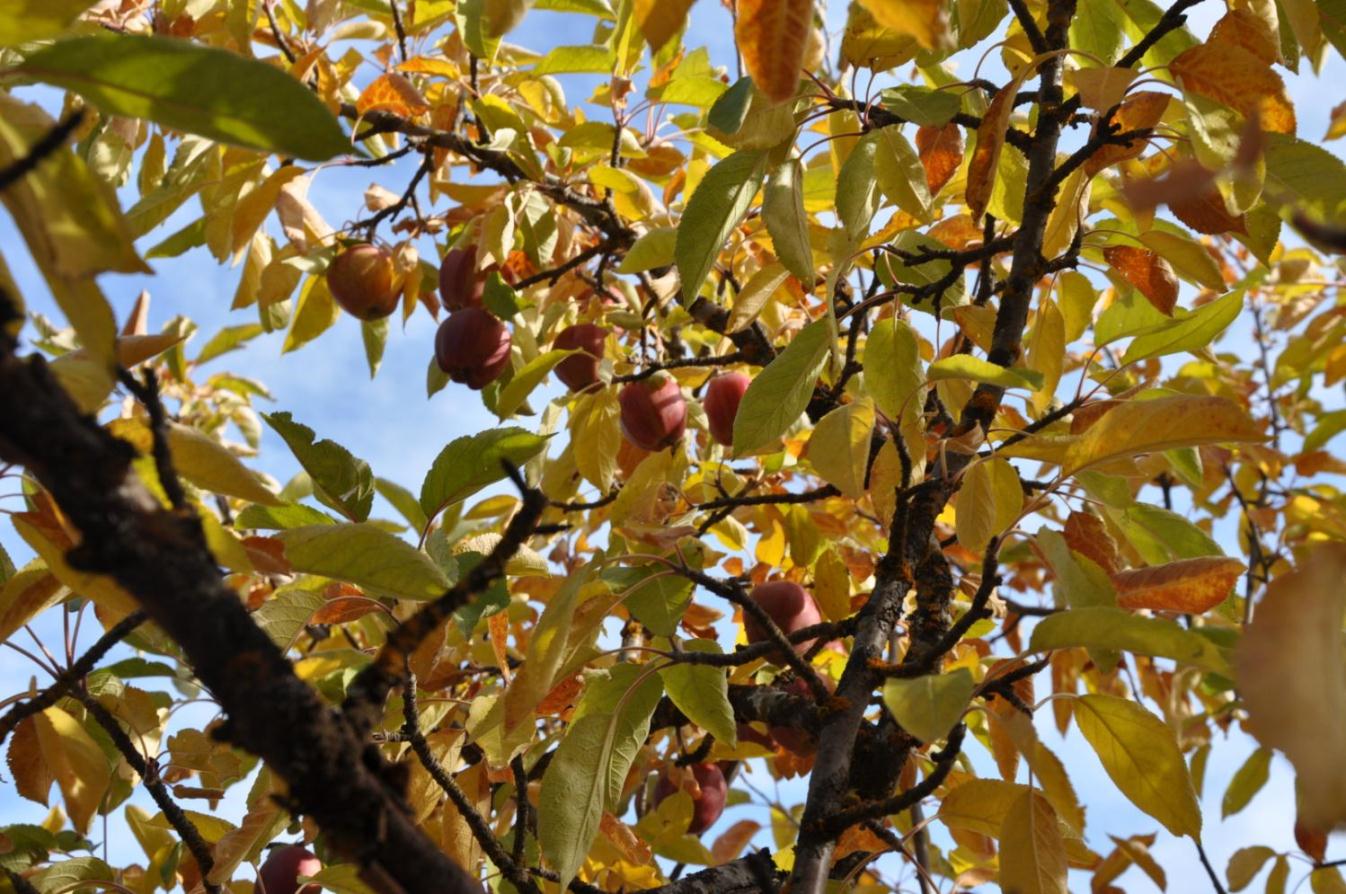 Surface water is over-appropriated
Droughts in 1992-1994, 2001 and 2005
Proratable irrigation districts reduced to as little as 37% of allotments
Snowpack declining       (12-71% runoff)
Reduced Fisheries
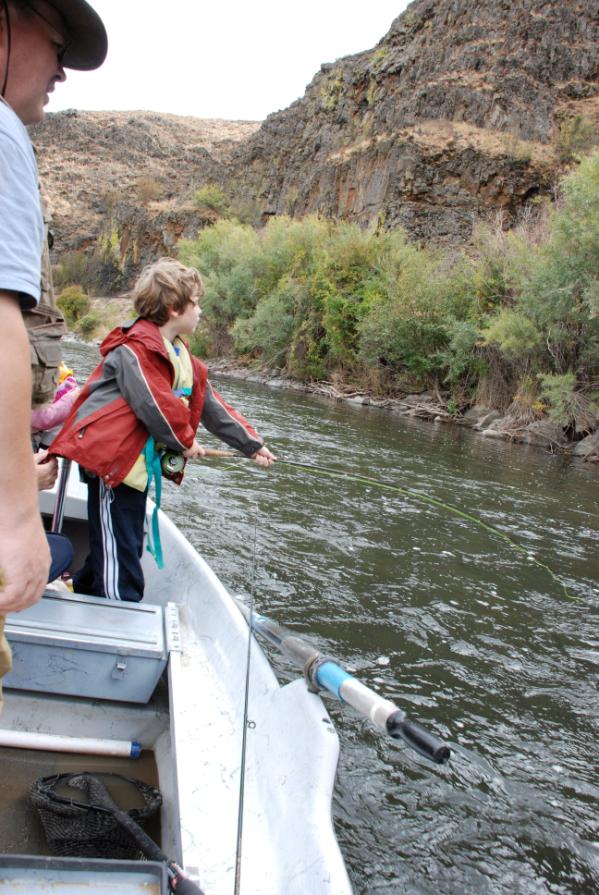 Historic salmon and steelhead run
800,000 fish
Average run size last 10-15 years
15,000-20,000 fish 
Native coho, sockeye and summer Chinook extirpated
Coho reestablished, sockeye being reestablished
Spring and fall Chinook
Seriously reduced
Steelhead and bull trout
ESA Threatened species
An Emerging Solution
Yakima River Basin Integrated Plan Goals:
Provide opportunities for ecological restoration and enhancement, including fish passage
Improve water supply during drought years(70% proratable supply)
Provide for efficient and adaptable water supply management
Contribute to sustainable economy and environment
Yakima River Basin Water Enhancement Project Timeline
YRBWEP Workgroup Members
Federal Agencies
Bureau of Reclamation
National Marine Fisheries Service
U.S. Fish and Wildlife Service
U.S. Forest Service

Yakama Nation
Yakama Nation Natural Resources
Yakima/Klickitat Fisheries Project


Washington State Agencies
Department of Ecology
Department of Agriculture
Department of Fish and Wildlife
Department of Natural Resources





Local Governments
Benton County
Kittitas County
Yakima County
City of Yakima

Irrigated Agriculture
Kennewick Irrigation District
Kittitas Reclamation District
Roza Irrigation District
Sunnyside Valley Irrigation District
Yakima-Tieton Irrigation District

Other Stakeholders
American Rivers
Yakima Basin Fish & Wildlife Recovery Board
Yakima Basin Storage Alliance
Trout Unlimited
Yakima Integrated Plan: Keys to Future Success
Integrated Plan applies a collaborative approach that uses a range of tools for synergistic problem-solving to address multiple challenges

Interior’s Strategic Plan FY2014/FY2018
Manage Water and related resources in the Columbia River
Support elements of the Yakima Basin Integrated Plan that are cost-effective and have a strong Federal interest
Strengthening Tribal Nations
Tribal Trust, Treaty and Other Responsibilities
Endangered Species  
Protect and recover the Nation’s fish and wildlife populations with partner’s, including states.
Climate Change and Resilience
Better ensure the future of watersheds against the impacts of climate change
Integrated Water Resource Management Plan  (IWRMP)
Seven elements:
 Fish passage at existing reservoirs
 Habitat protection and enhancements
 New or expanded storage reservoirs
 Groundwater storage
 Enhanced conservation
 Market-based reallocation of water resources
 Structural and operational changes to existing facilities
[Speaker Notes: Conservation only will not solve basin water problems
 Storage only will not solve basin water problems]
Plan Overview
Climate Change Forecast
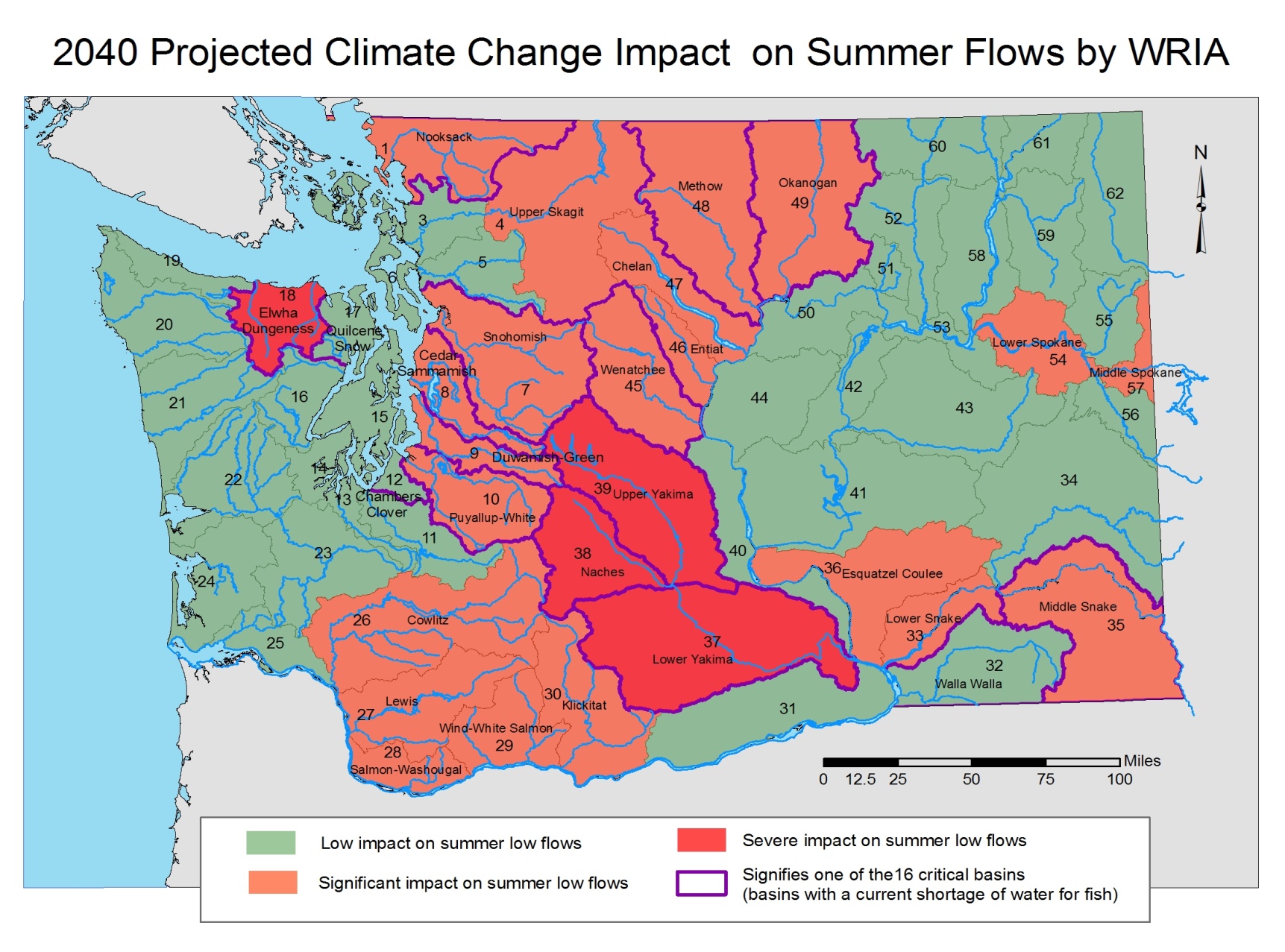 Climate Change Scenario Results
Average April 1 TWSA (MAF)
[Speaker Notes: Preliminary IWRP – is the basis for the Basin Study]
Climate Change Scenario Results
Average Irrigation Proration Level
[Speaker Notes: Preliminary IWRP – is the basis for the Basin Study]
Ongoing Projects
Kachess Drought Relief Pumping Plant
Keechelus-to-Kachess Conveyance
Bull Trout Enhancement
Wymer Dam and Reservoir
Bumping Dam and Reservoir Enlargement
Cle Elum Pool Raise
Cle Elum Dam Fish Passage Facilities
Tieton Dam Fish Passage Facilities Study
Clear Lake Dam Fish Passage
Groundwater Storage – Basinwide Analysis
Groundwater Storage – City of Yakima Aquifer Storage and Recovery (ASR)
Manastash Creek Conservation and Tributary Enhancement
Habitat Enhancement and Agricultural Conservation Projects
Teanaway Community Forest
Accomplishments 2013-2015
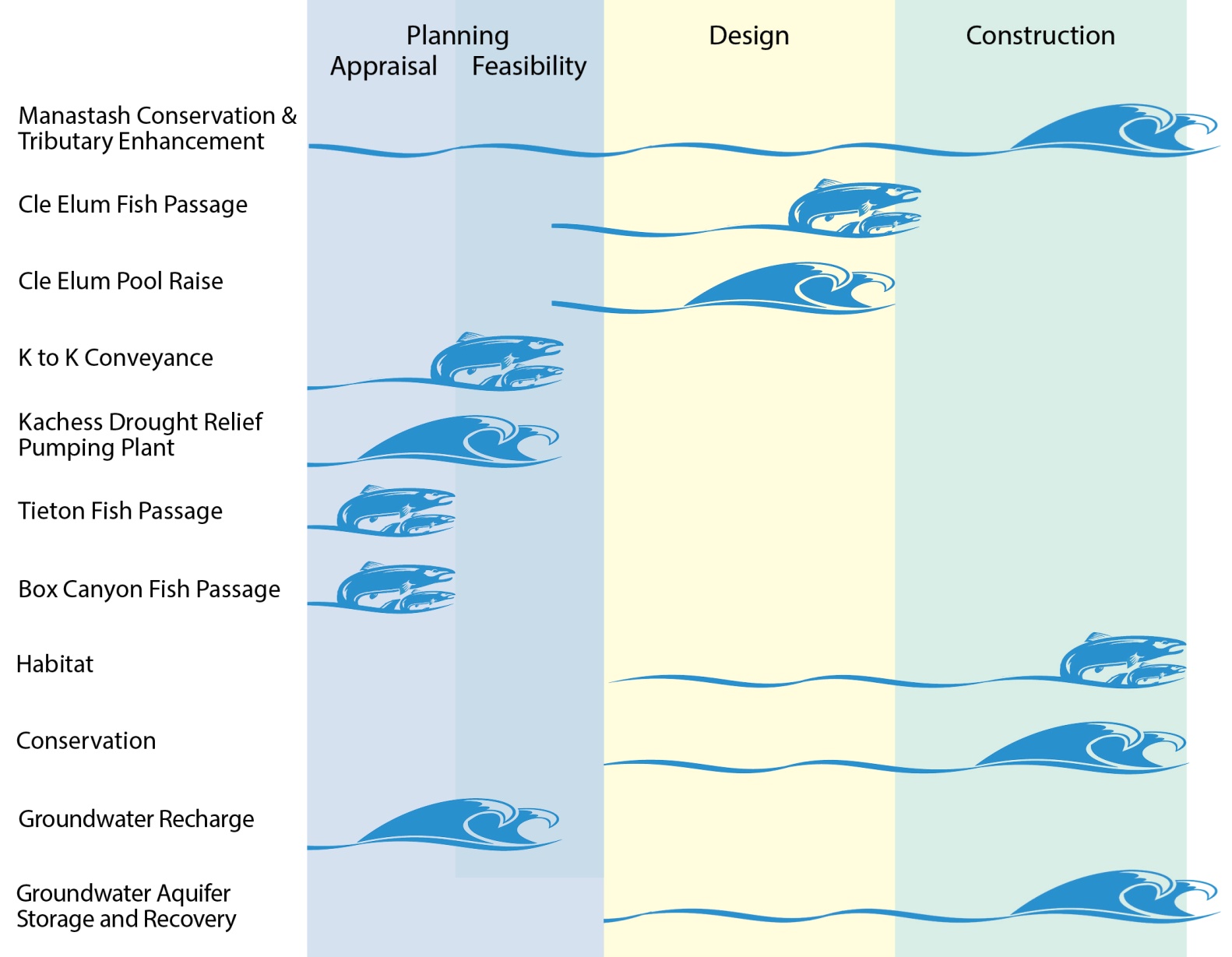 Accomplishments 2013-2015
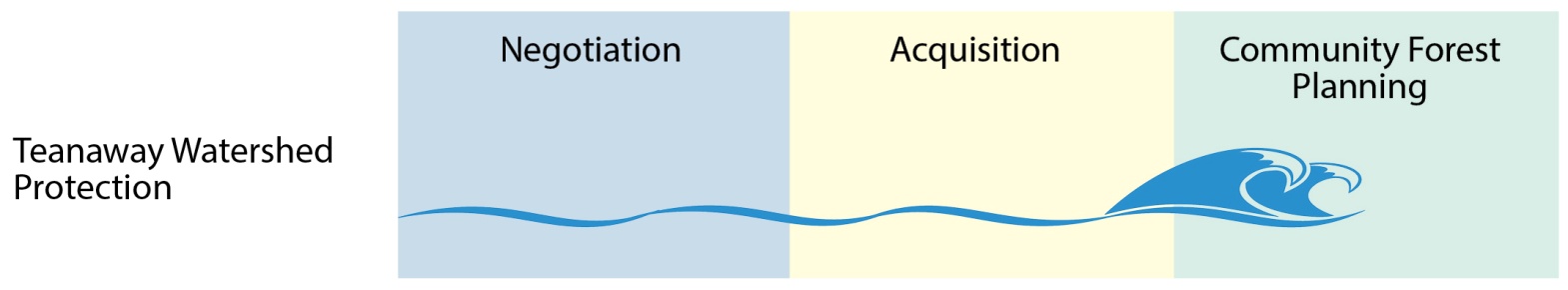 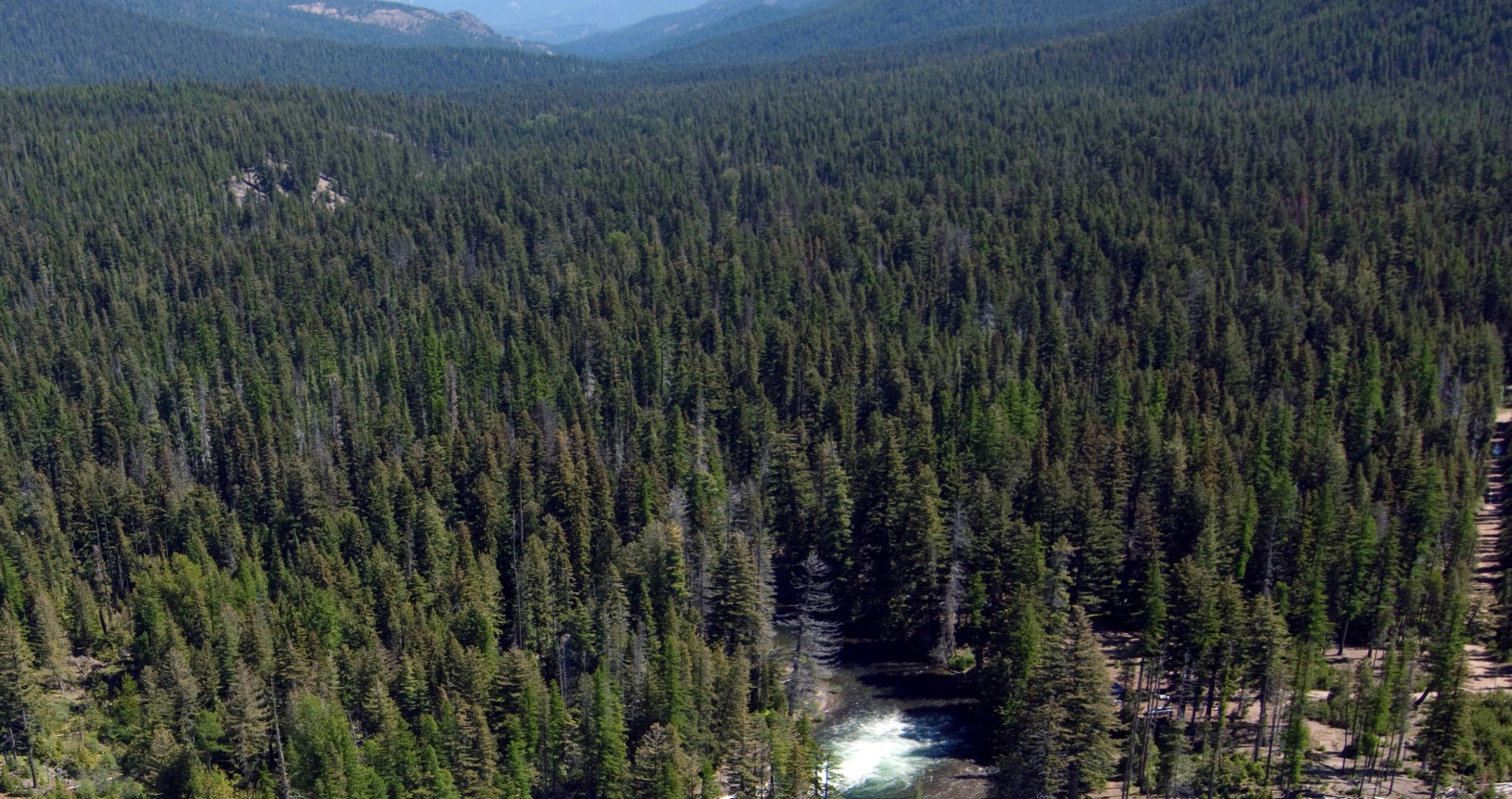 Structural and Operational Changes
Structural & Operational Changes
Raise the Cle Elum Pool by 3 feet, adding 14,600 acre-feet to storage 
Final EIS released
Radial gate modification design complete
Construction could begin Fall 2015, contingent on completion of environmental compliance and funding.
Modify Kittitas Reclamation District canals for efficiency savings
Manastash Creek Restoration - construction complete on Lateral 13.8 and project is operating successfully
KRD working on developing other projects with coordination with NMFS and Yakama Nation
Pilot project in process this year for tributary enhancement during drought year
Structural & Operational Changes (con’t)
Construct a pipeline from Keechelus to Kachess to reduce flows and improve habitat conditions during high-flow releases below Keechelus and to provide more water storage in Lake Kachess for downstream 
Draft EIS released to public
Feasibility study in process
Decrease power generation at Roza Dam and Chandler Power Plants to support outmigration of juvenile fish
Chandler
Reviewing Chandler Pumping Plant electrification
Roza
Conducted 3-year study; draft final report - May 2015
Defined flow-to-survival rate in reach 
Survival rate based on dam operations
Bull Trout Enhancement
Reclamation and Ecology have coordinated with USFWS, USFS, Yakama Nation, WDFW, and NMFS to formulate Bull Trout Enhancement program.
Gold Creek
Cold Creek
Nutrient 
Assessments
BTE is part of all action alternatives in KKC/KDRPP EIS
MOU with Reclamation, Ecology, YN, USFWS, WDFW, USFS
Reservoir Fish Passage
Reservoir Fish Passage
Clear Lake Dam
Third year of study completed
Cle Elum Dam 
Construction to begin Fall 2015
Bumping Dam
Tieton Dam
Appraisal Assessment to be complete Fall 2015
Keechelus Dam
Conceptual Design Report drafted, to be finalized after meeting with Yakima Storage Dam Fish Passage Core Team mid-June.
Kachess Dam
Conceptual Design Report drafted, to be finalized after meeting with Yakima Storage Dam Fish Passage Core Team in mid-June.
Surface Water Storage
Surface Water Storage
Build 162,500 acre-feet off-channel surface storage facility at Wymer on Lmuma Creek
Key Consideration Analysis and WDFW surveys in process
Access an additional 200,000 acre-feet of water by tapping into inactive storage at Lake Kachess 
Draft EIS released to public
Feasibility study in process
Construct a new dam at Bumping Reservoir to increase capacity to 190,000 acre-feet
Key Consideration Analysis and WDFW surveys in process
Begin appraisal of potential projects to transfer water from the Columbia River to the Yakima Basin.
Groundwater Storage
Groundwater Storage
Construct pilot projects to evaluate recharging shallow aquifers via groundwater infiltration.  Full-scale implementation may follow.
Initial siting analysis complete, pilot study in process
Build an aquifer storage and recovery facility allowing City of Yakima to withdraw water from the Naches River during high-flow periods and store it under-ground for use during low-flow periods.
City of Yakima began recharging water to the aquifer in March 2015, under a temporary ASR permit issued by Ecology.
Enhanced Water Conservation
Enhanced Water Conservation
Implement an agricultural water conservation program designed to conserve up to 170,000 acre-feet of water in average water years
Completed 5 out of 7 projects for 2013-2015
Water savings 2,874 acre-feet, in addition to the 40,000 acre-feet that has been acquired through YRBWEP.
Habitat/Watershed Protection and  Enhancement
Habitat/Watershed Protection and Enhancement
Protect ~ 70,000 acres of land by acquiring high-elevation portions of the watershed and forest and shrub-steppe habitat
Over 55,000 acres of land has been acquired
Create a habitat enhancement program to address reach-level floodplain restoration priorities and restore access to key tributaries
5 out of 14 projects for 2013-2015 have been completed
3,170 acres of floodplain connectivity
47,921 acres forested lands in little Naches
1.9 cfs winter stock in trust Nov-Mar in Manastash Creek
5 miles of improved instream flow in Cle Elum River side channel
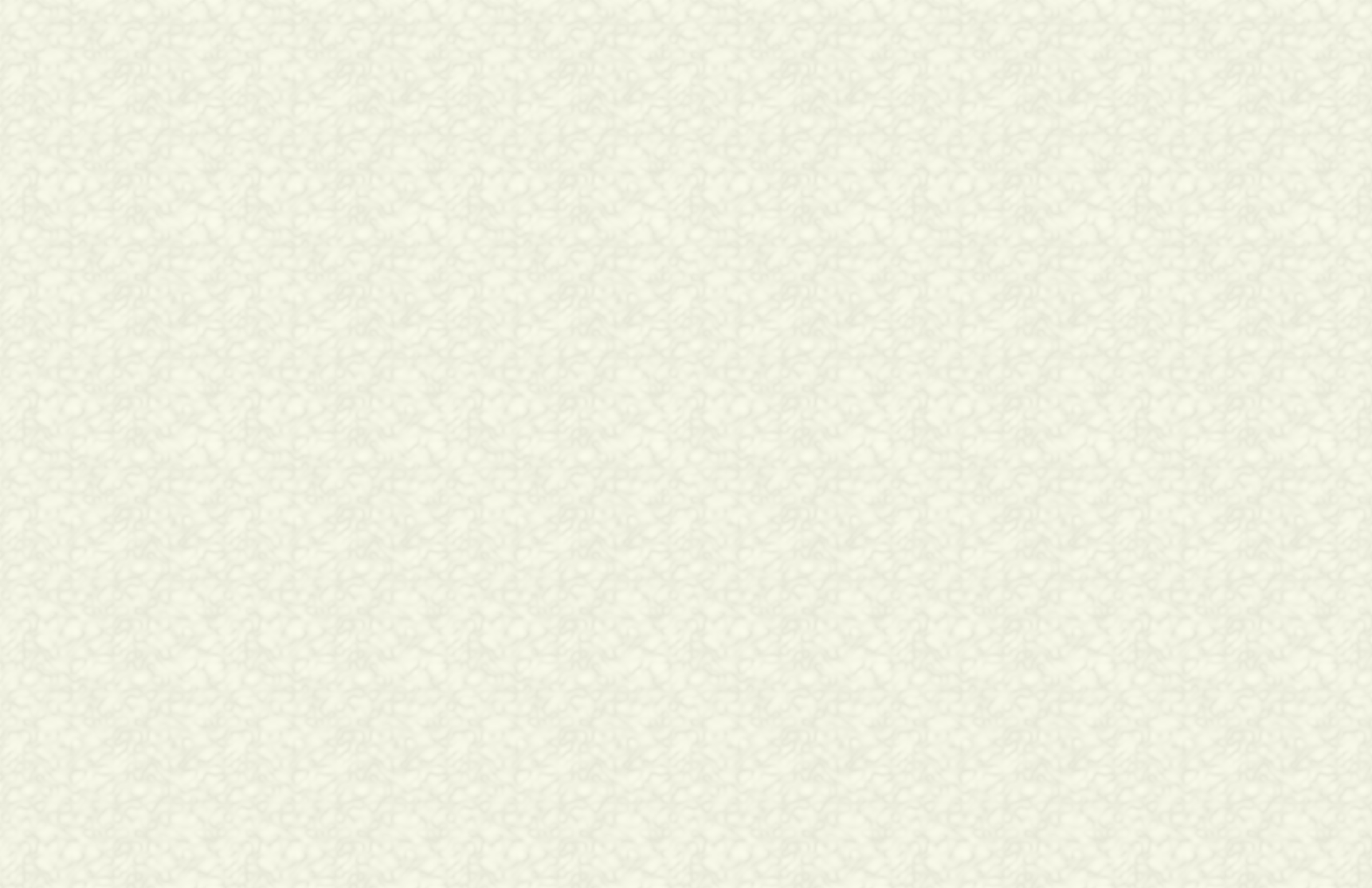 Yakima Integrated Plan 
Habitat Enhancement/Enhanced Agricultural Conservation Projects
 2013-2015
Habitat
Enhancement
Projects
Agricultural
Conservation
Projects
Gap-to-Gap Outfall Relocation

Toppenish Fan

Bateman Island Causeway Modification Conceptual Design

Bull Trout Task Force Habitat Improvements

Gold Creek Habitat  Assessment and Conceptual Design

Reed Diversion design Barrier Removal  

Little Rattlesnake Road Decommissioning

Cle Elum River Side  Channel Restoration Project, Phase 2

Gap-to-Gap Property Acquisitions

Upper Wapato Riparian Restoration
Ellensburg Water Company / Coleman Creek Restoration

Reed Diversion Barrier Removal 

Trout Meadows Acquisition / Enhancement

Manastash/ Little Naches Land Acquisition
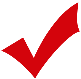 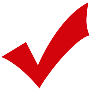 Kennewick Irrigation District (KID) Division IV Lining

Wapato Irrigation Project (WIP) Piping Lateral 4-414C

Wapato Irrigation Project Piping Satus East Lateral E73

Manastash Creek, Anderson Diversion Irrigation Water Acquisition

Manastash Creek  Sprinkler Conversions

Yakima-Tieton Irrigation District (YTID) Feasibility Study – Tieton to Ahtanum Exchange

Manastash – Consolidated Pipeline & Manastash Water Ditch Association (MWDA) Pipeline Construction
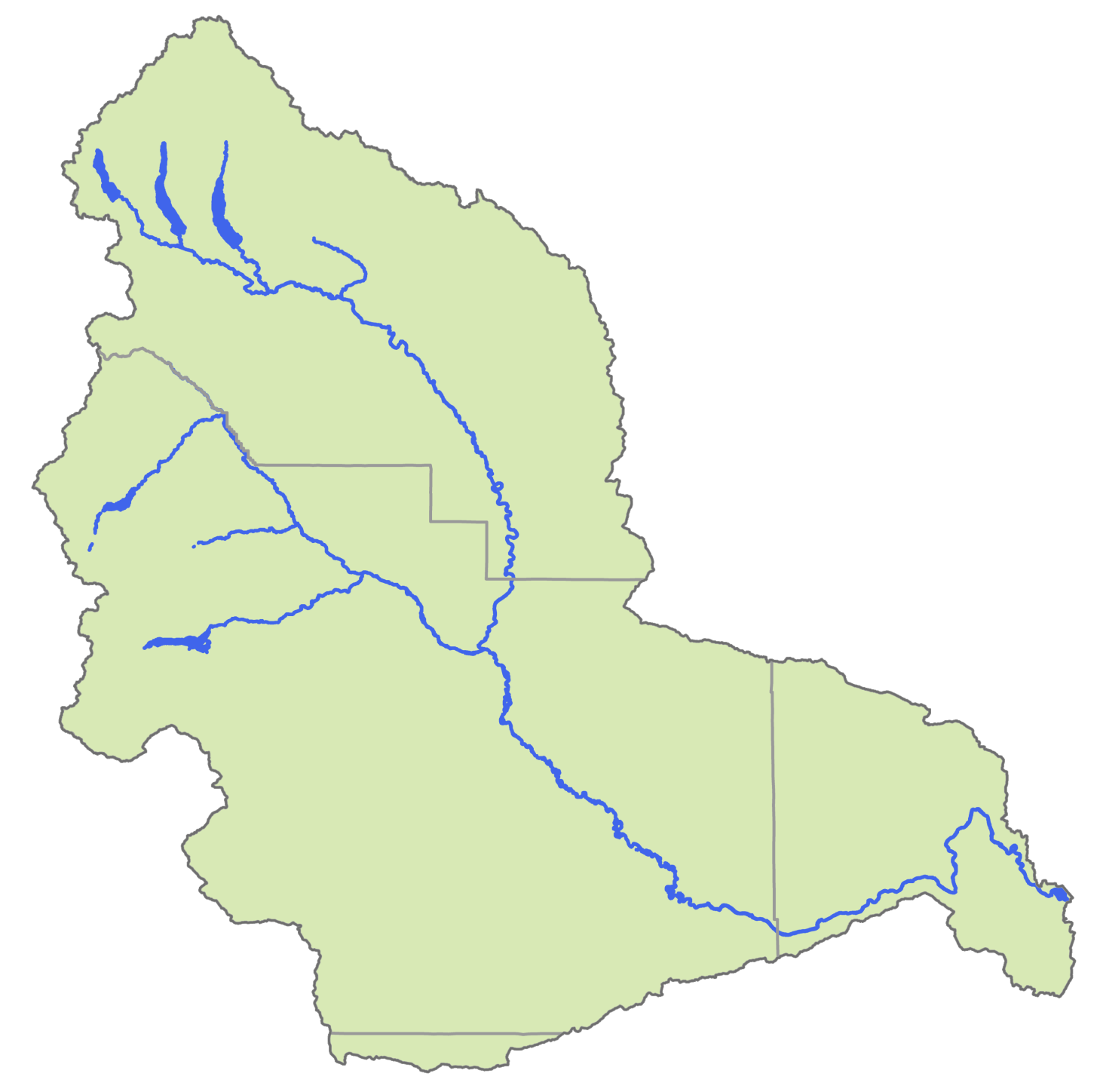 (Spring 2016)
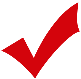 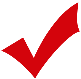 Basinwide Project
5
4
(Spring 2016)
(Oct 2015)
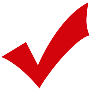 8
14
(Spring 2016)
5
4
11
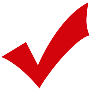 (Fall 2015)
6
7
12
(Fall 2015)
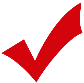 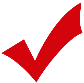 7
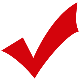 13
(Spring 2016)
6
1
9
(Spring 2016)
3
2
10
(Spring 2016)
2
1
(Fall 2016)
3
(Spring 2016)
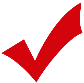 Manastash Creek Conservation & Tributary Enhancement
[Speaker Notes: Replace with schematic]
Manastash Creek – Before and After
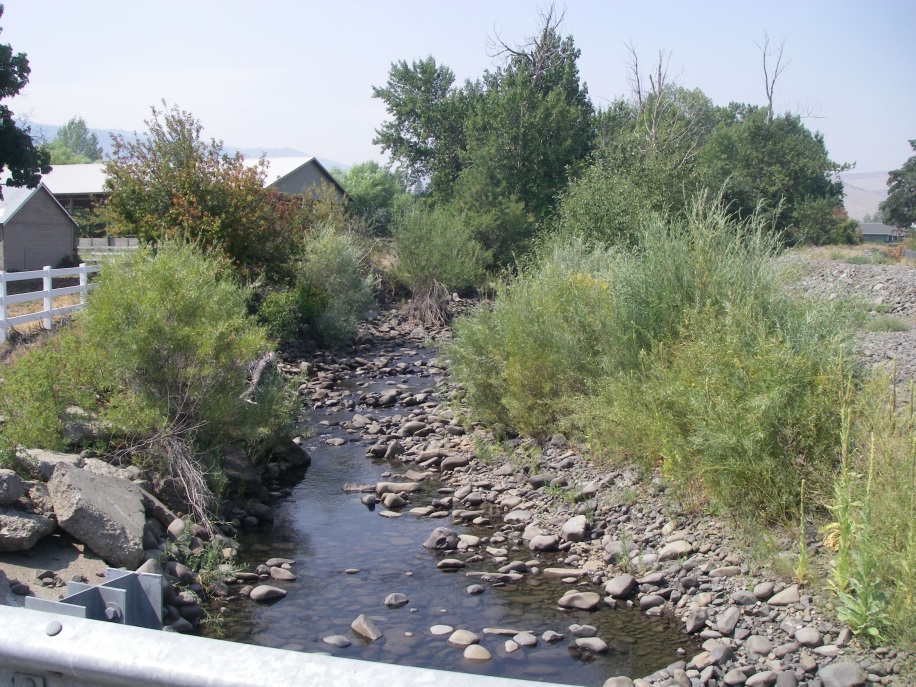 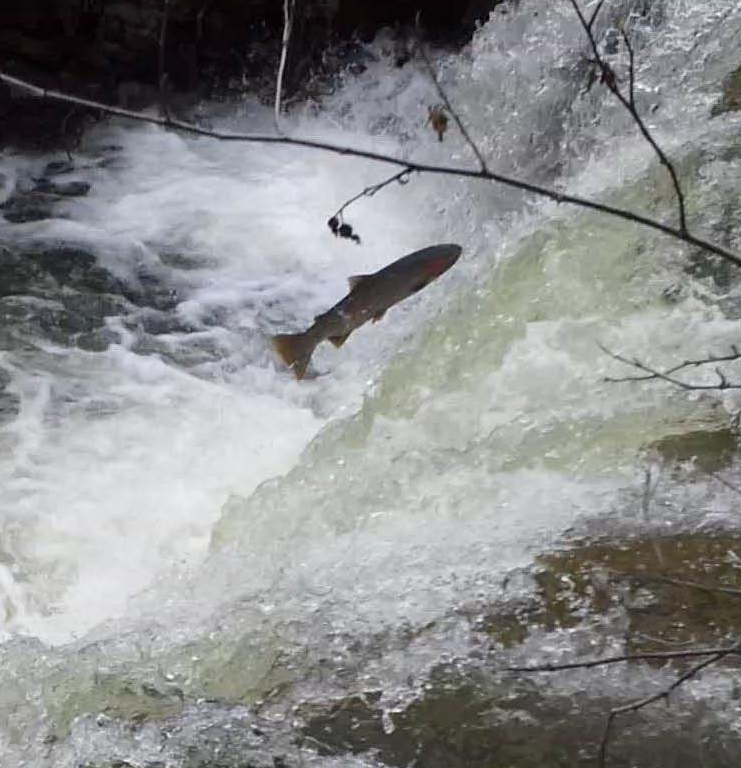 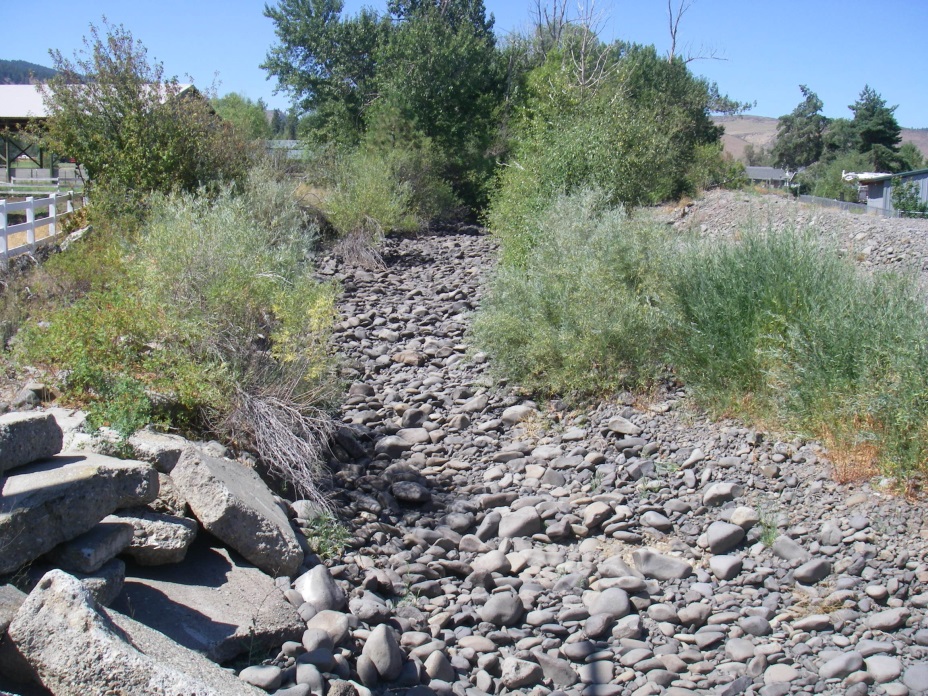 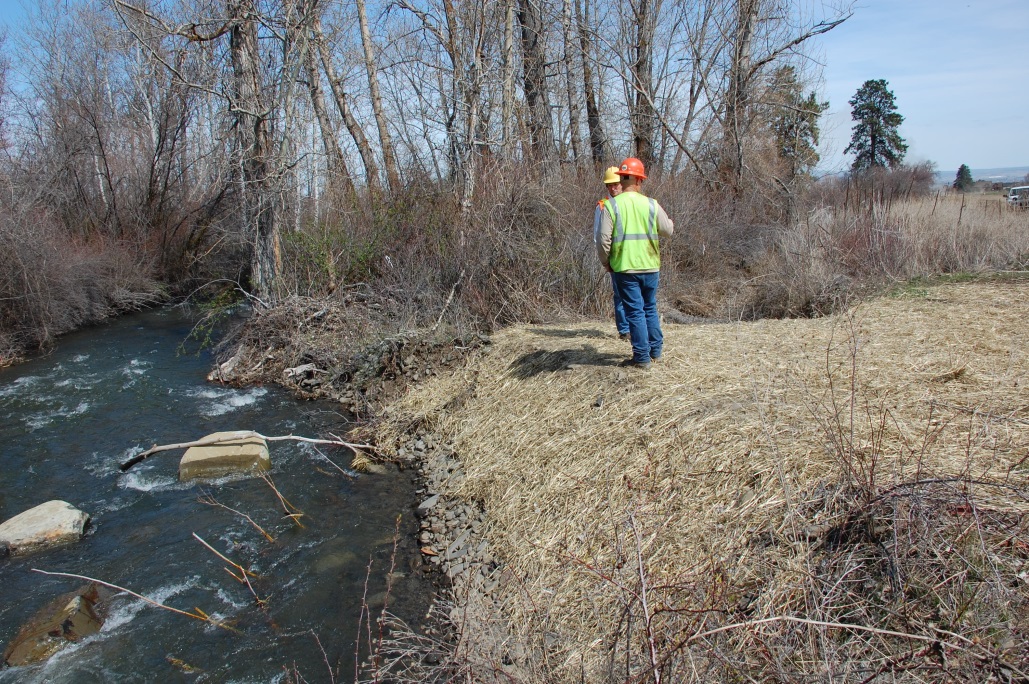 Market Reallocation
Market Reallocation
Employ a water market and/or a water bank to improve water supply in the Yakima River basin.  Market reallocation would be conducted in two phases.
The near-term phase would continue existing water marketing and banking programs in the basin, but take additional steps to reduce barriers to water transfers.
The long-term program would focus on facilitating water transfers between irrigation districts.  This would allow an irrigation district to fallow land within the district and lease water rights for that land outside the district.
Yakima County and Kittitas County continue to work on procedures to enable property development that rely, in part, on acquisition of water or mitigation credits from willing sellers.
Governor Inslee issued a drought declaration affecting the Yakima River basin, and this will enable the Department of Ecology to lease water from willing sellers to meet certain needs within the basin this year.
Project Locations
Keechelus-to-Kachess Conveyance
Kachess Drought Relief Pumping Plant
Cle Elum Pool Raise
Cle Elum Dam Fish Passage
Kachess Drought Relief Pumping Plant    Alt. 1 - East Shore Pumping Plant    Alt. 2 - South Pumping Plant
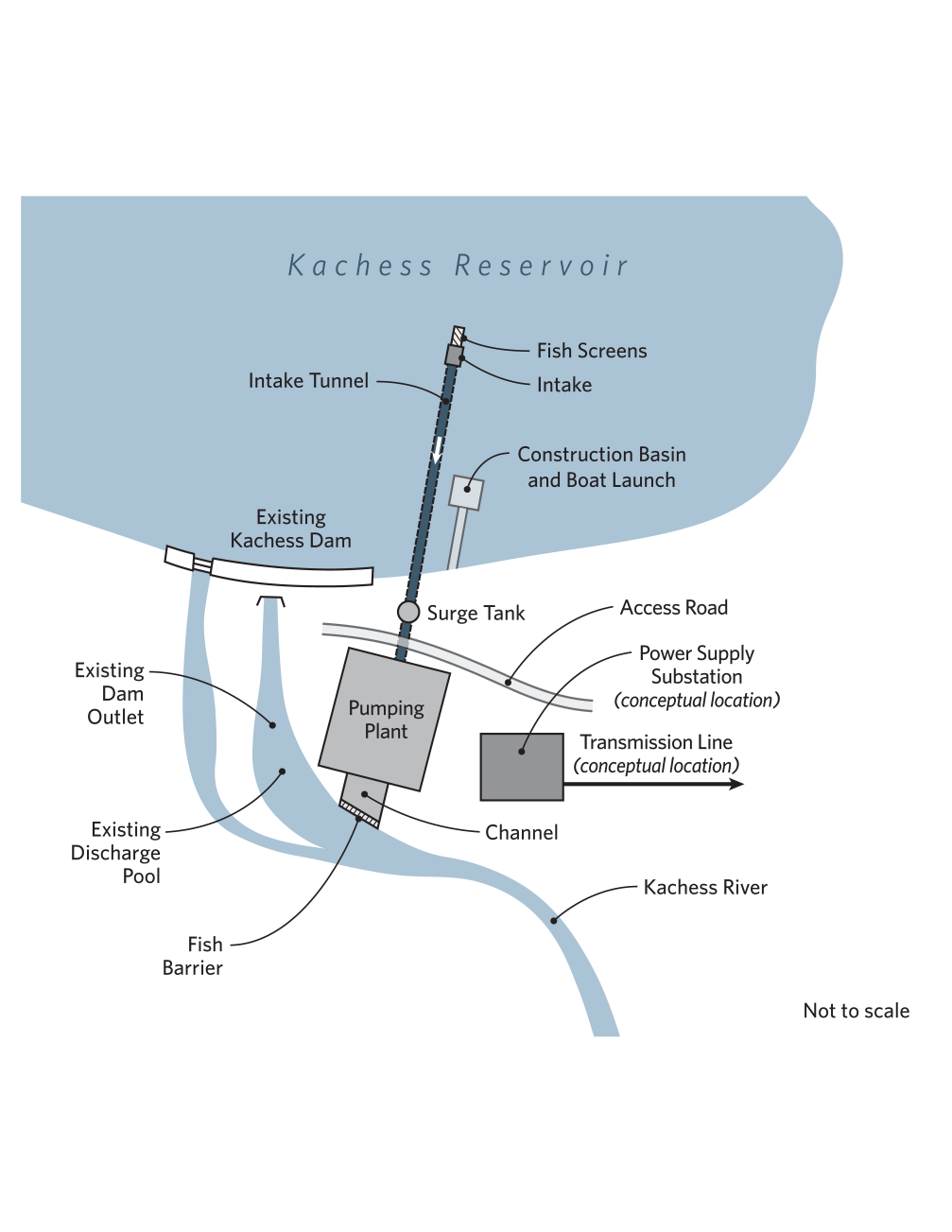 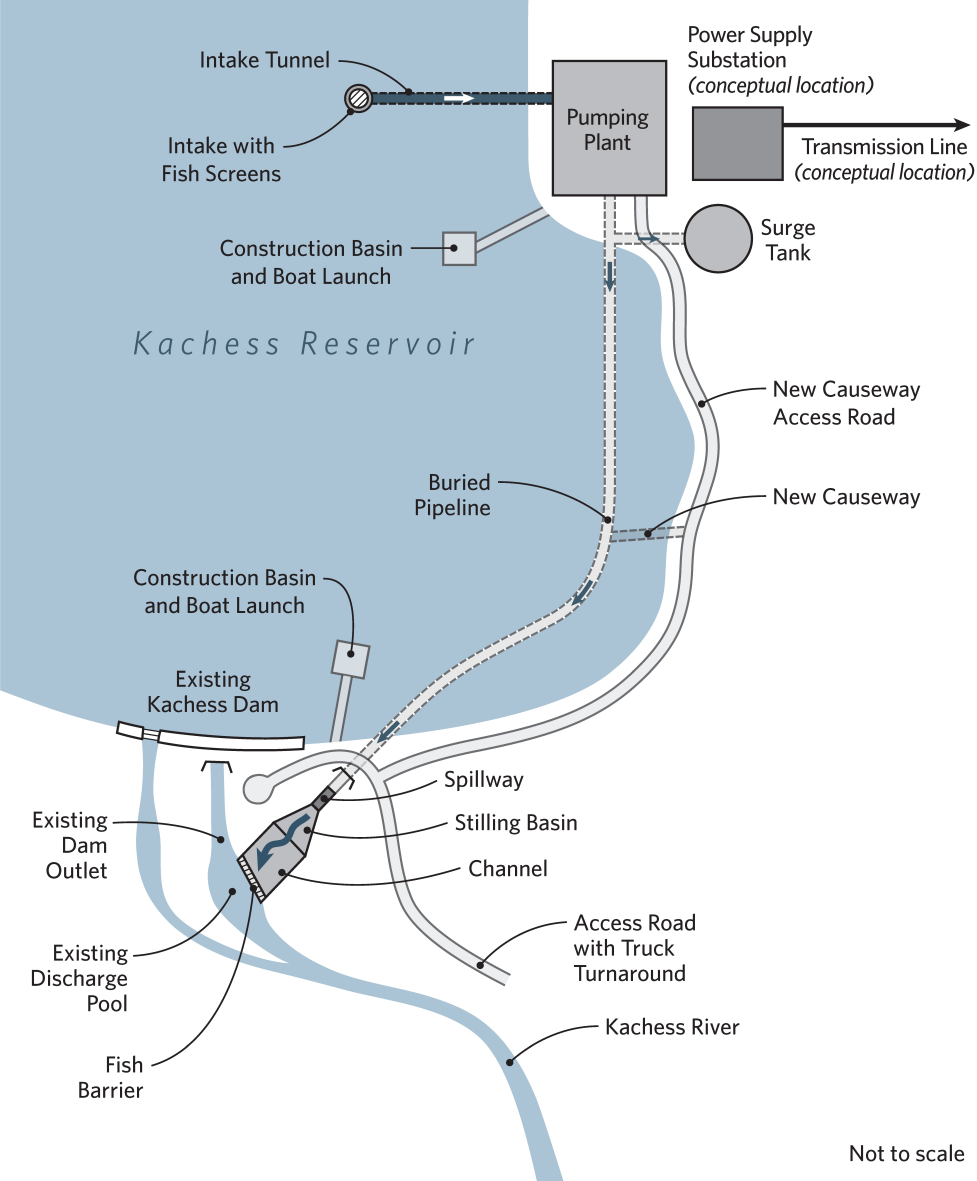 [Speaker Notes: Need slide of schematics from EIS similar to slide 18]
Kachess Drought Relief Pumping Plant	Area between upper and lower reservoirs
Keechelus-to-Kachess Conveyance North Tunnel and South Tunnel Alternatives
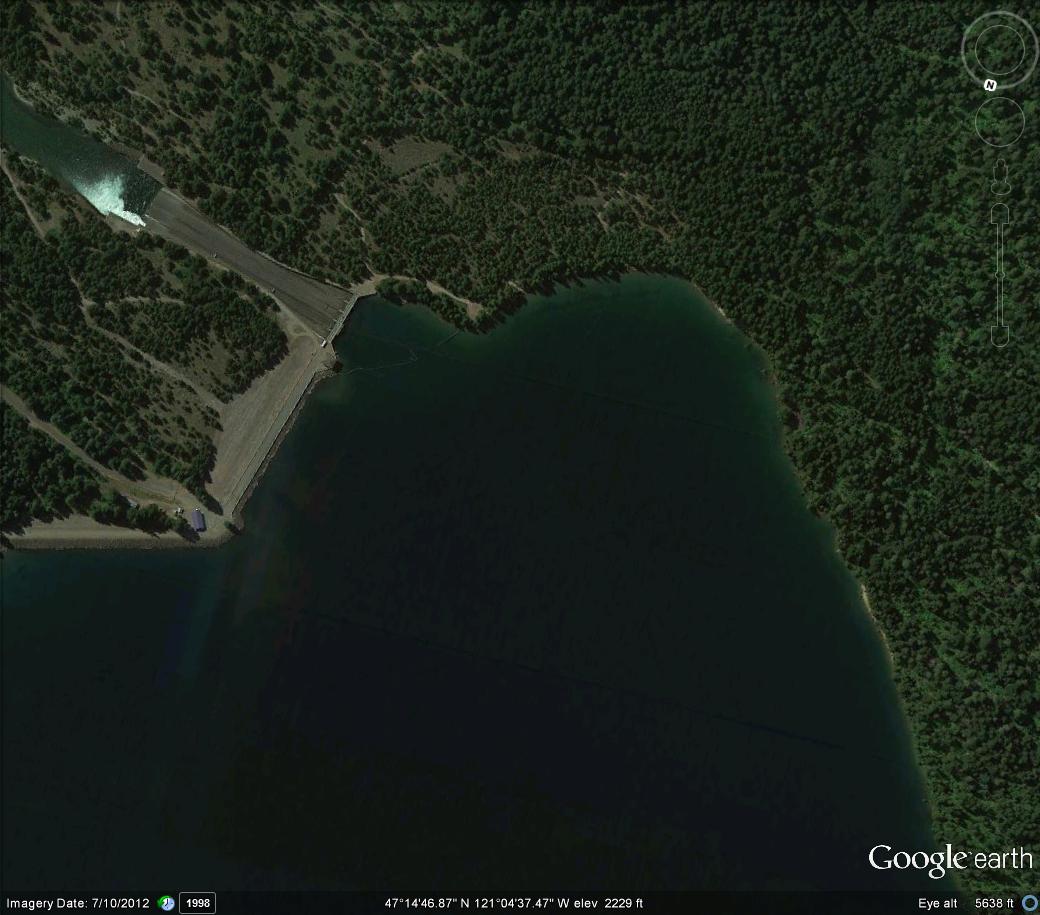 Helix Conduit Structure
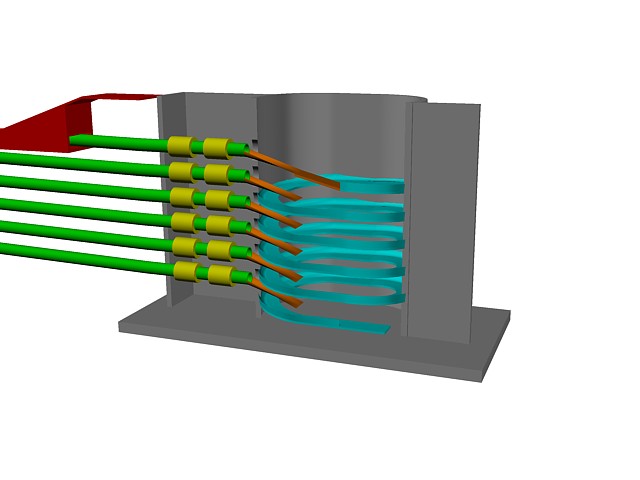 Adult Collection Facility
Downstream Passage Conduit
Cle Elum River
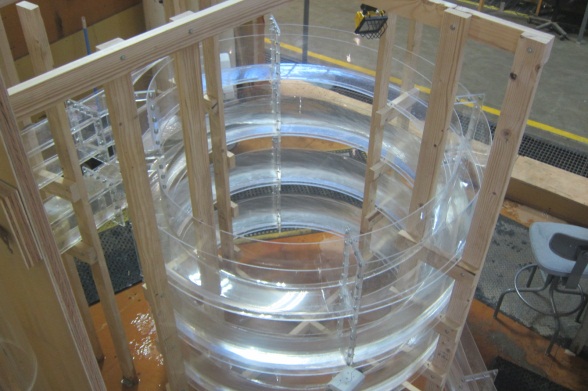 Spillway
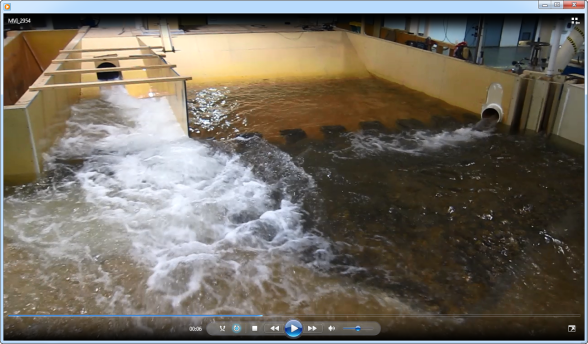 Flow
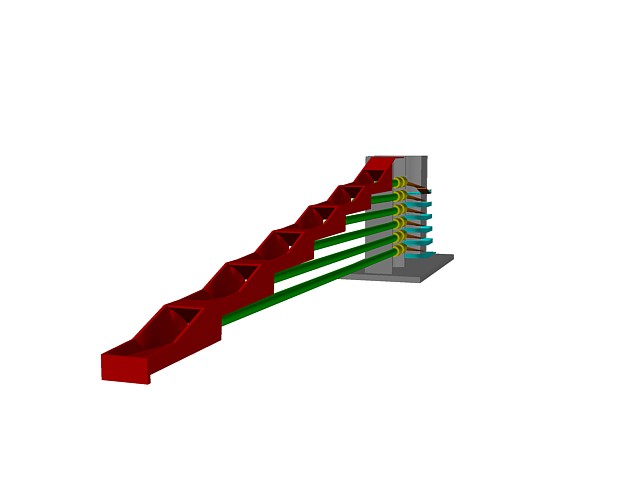 Inlet Ramp
Cle Elum Dam
Splitter Wall to reduce recirculation
Cle Elum Reservoir Forebay
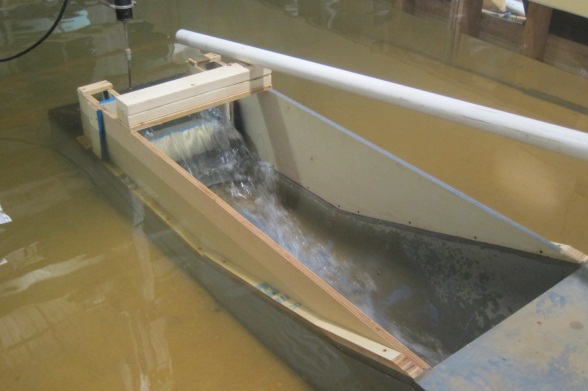 Cle Elum Dam 
Fish Passage Facilities
Flow
Ramped Weir Crest Design
May 24, 2013
2013 - First Sockeye to be born and raised in the Yakima River Basin in over 100 years to return, released into Cle Elum Lake
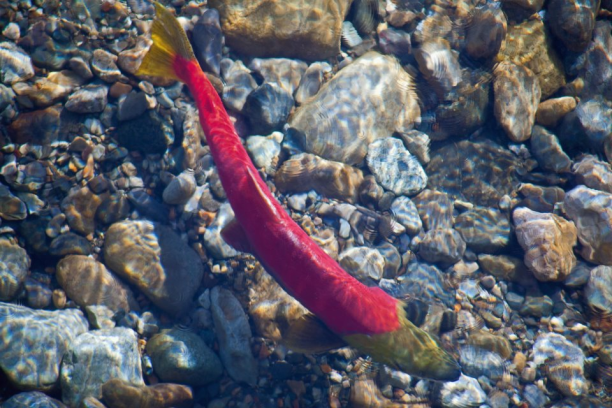 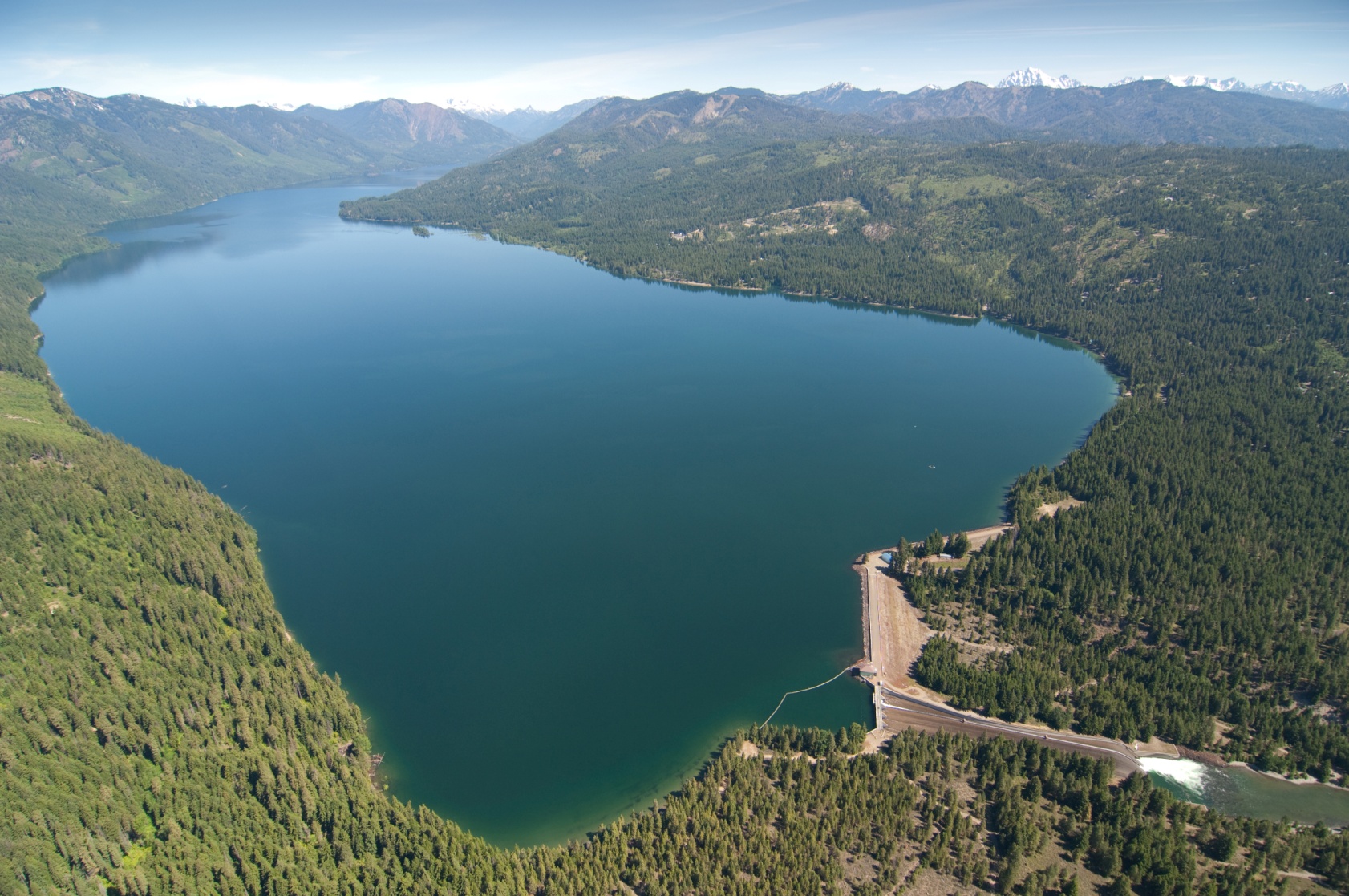 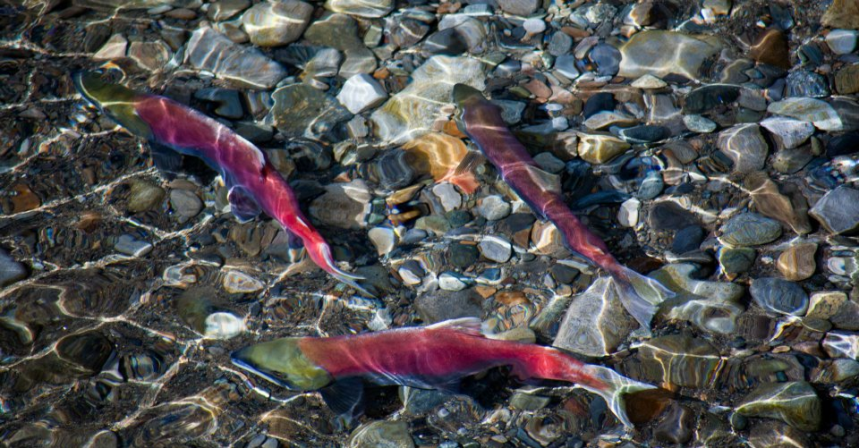 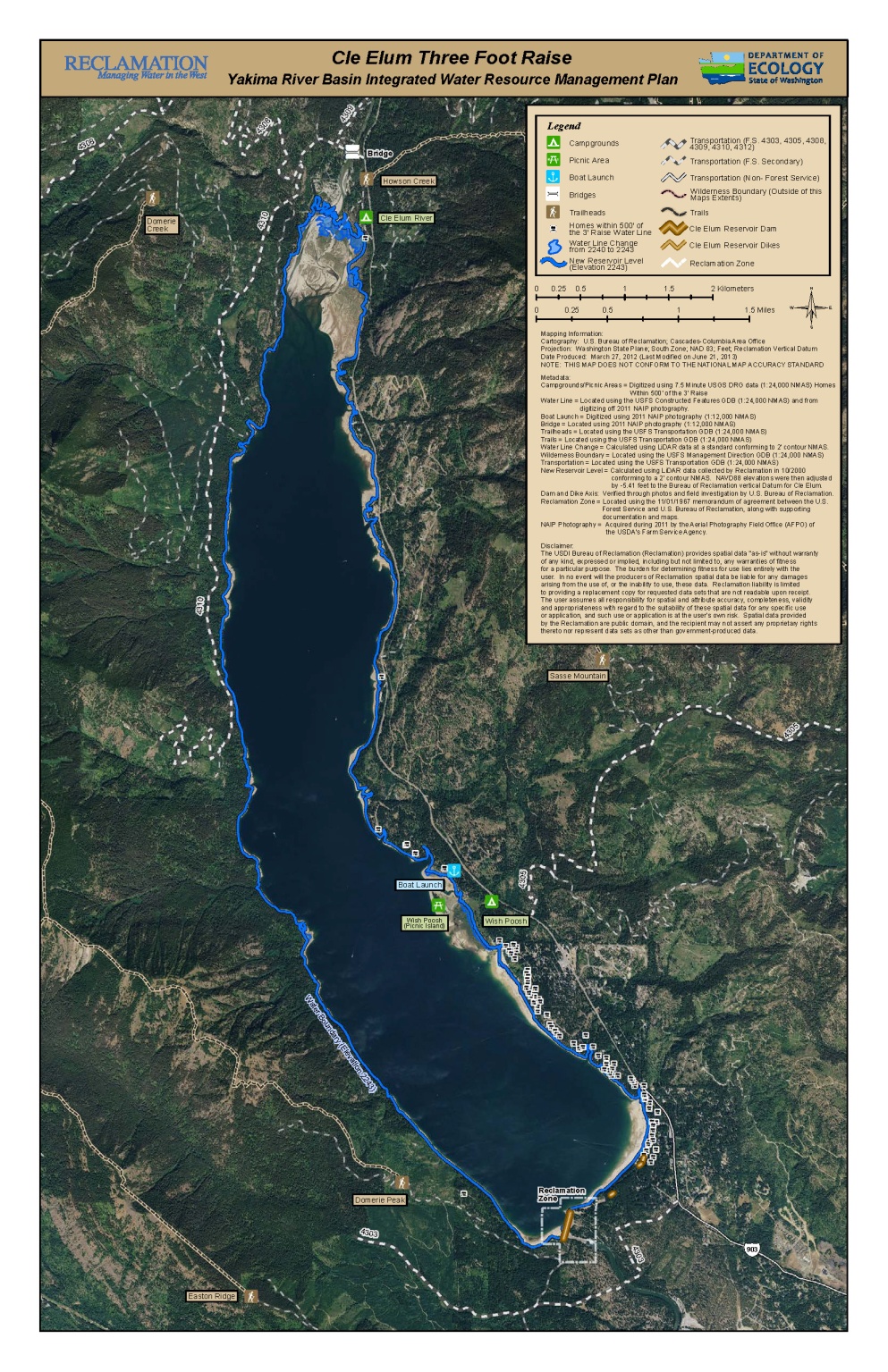 Cle ElumPool Raise
Cle Elum Radial Gates - Modifications
What about Wymer and Bumping?
Not included in the Initial Development Phase
Ongoing Analysis:
Key Consideration Analysis - Engineering
Geologic Investigations
Seismic Evaluation
State and Federal Endangered Species Surveys
Next steps
Decision which project to advance first
Feasibility Study
Environmental Compliance
Authorization/Appropriations